Ecclesiastes 4:9–12
9 Two are better than one, because they have a good reward for their toil. 10 For if they fall, one will lift up his fellow. But woe to him who is alone when he falls and has not another to lift him up! 11 Again, if two lie together, they keep warm, but how can one keep warm alone? 12 And though a man might prevail against one who is alone, two will withstand him—a threefold cord is not quickly broken.
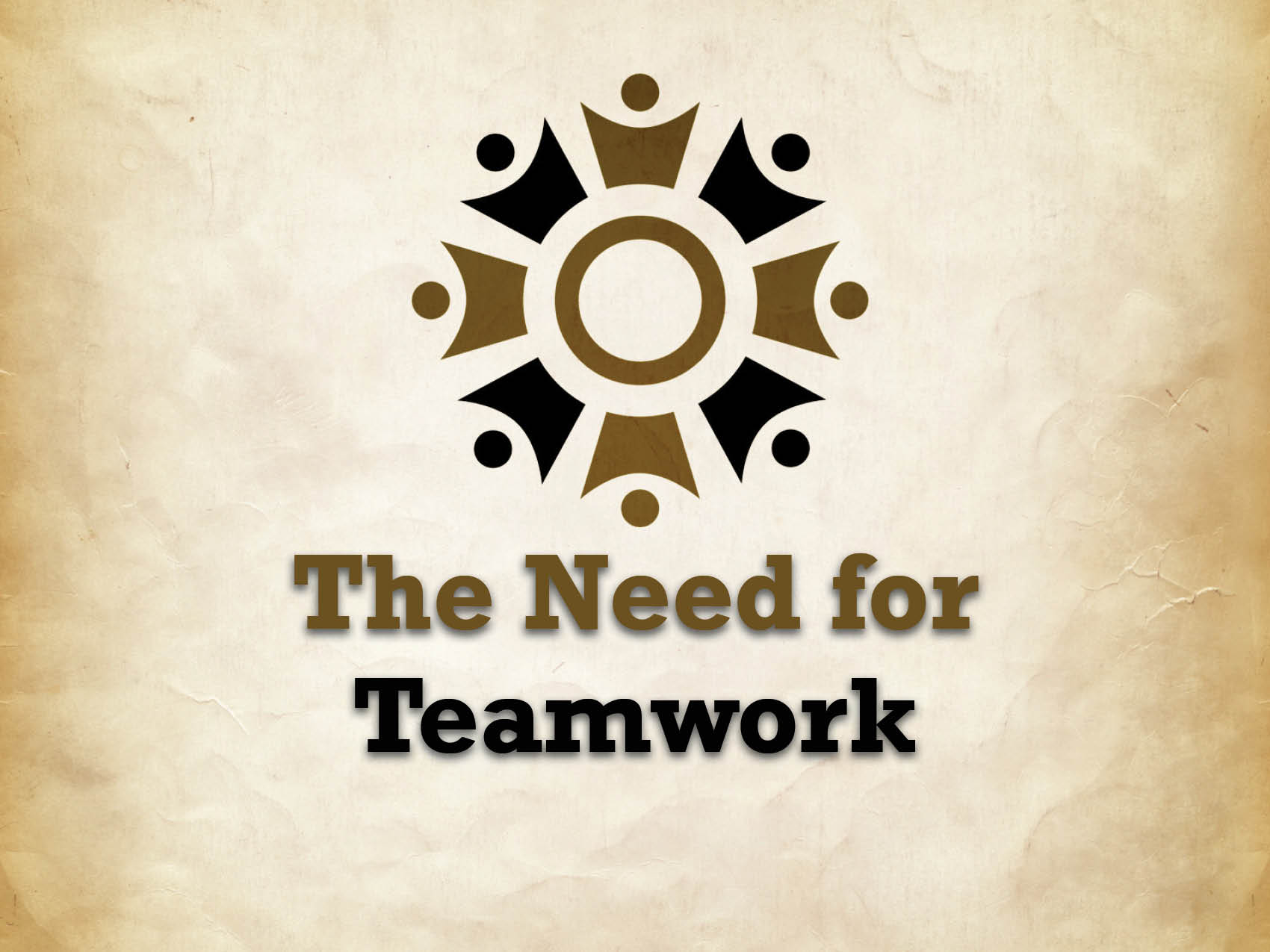 Teamwork is a necessity.
Ecclesiastes 4:9–12
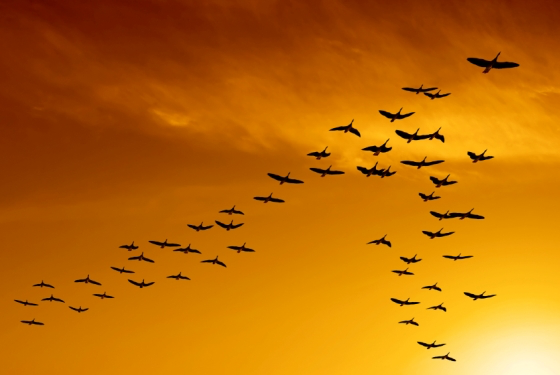 Teamwork is a necessity.
1 Corinthians 12:20–28
Ephesians 4:11–13
2 Timothy 4:14–18
Hebrews 10:24–25
Teamwork makes us successful spiritually.
It improves our worship.
Acts 2:42–44
Acts 12:5; 4:23–24, 31; 13:3
Ephesians 5:19; Colossians 3:16
1 Corinthians 10:16–17
Teamwork makes us successful spiritually.
It improves our work.
1 Corinthians 3:6–9
Ephesians 4:15–16
Galatians 6:1–2
2 Thessalonians 3:14–15
Every Christian is a member of the team.
Romans 12:4–8
1 Peter 4:10–11
Ephesians 2:8–10